Почему у меня ничего не получается?
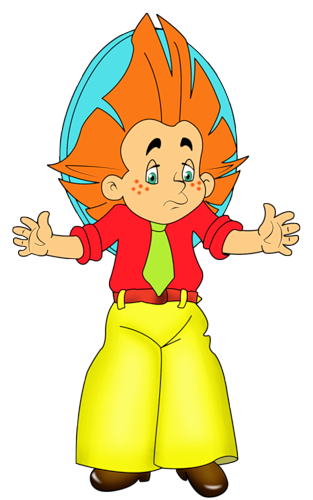 Су__ота, кла__, гру__а, то__а, ма__а.
Тема:
Правила переноса слов.

Цель:
Научиться переносить слова с одной строки на другую.
1 группа
Ро – ди – на
 ра – бо – та 
 де – ти   
__ -__ - __
2 группа
Трой – ка
 зай – ка
 вой – на 
___й - ___
3 группа
Малень – кий
 день – ки 
 отъ – езд 
__ь - __  ;  __ъ - __
4 группа
кас – са
Ан – на
тон - на
__с - с__  ;  __н - н__
5 группа
Яго – да 
 Аля
 крас – ная 
я - __   или   __ - я
Правила переноса слов:
Слова переносятся по слогам.                                     __ - __ - __
2. Буква Й остаётся в предыдущем слоге.               ____й - ____
3. Ь и Ъ не переносятся на следующую строку, а остаются в предыдущем слоге.                                 ___ь - ___   ;      ___ъ - ___
4. Удвоенные согласные буквы разделяются при переносе.                                                                    ____с - с____ ;   ___н - н ___
5. Нельзя оставлять на строке или переносить одну букву.                                                                         я - ___   или  ___ - я
Алгоритм для переноса слов:
Читаем слово.
Делим на слоги.
Вспоминаем, какое правило подходит.
Записываем.
Упражнение 21
До – рога, доро –га, яго – да, ве – тер, поч – тальон, почталь – он, ри –сую,       Ал –ла, оси – на, подъ – езд, конь – ки, зай –ка.
	Рая
Самооценка
Сегодня на уроке:
 Я научился …
 было интересно …
 было трудно …
 могу похвалить себя за то, что …
 могу похвалить одноклассников за то,что…
 больше всего мне понравилось …
 мне показалось важным …
 для меня было открытием то, что …
Я узнал правила переноса слов!Спасибо!
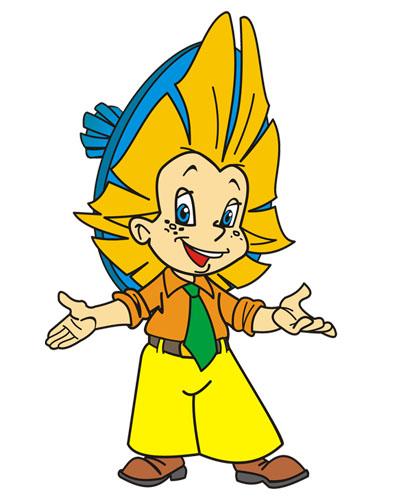